Osservatorio del Commercio  provincia di Brindisi
1° semestre 2015
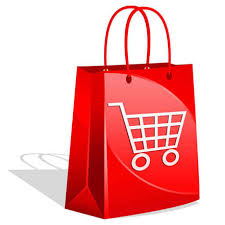 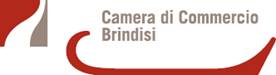 A cura del Servizio Economia Locale della CCIAA di Brindisi
Il Commercio al dettaglio in sede fissa
In provincia di Brindisi sono 7.207 gli esercizi al dettaglio in sede fissa registrati  al  30.06.2015 ed una superficie di vendita pari  a 547.011 mq.
Fonte: Elaborazione Servizio Economia Locale CCIAA di Brindisi su dati TradeView - Infocamere
Consistenza esercizi per classe di superficieCirca la superficie di vendita, occorre premettere che non è possibile avere un quadro preciso della situazione a causa dell’alta percentuale (30%) di esercizi la cui superficie non è rilevabile, tuttavia i dati disponibili permettono di evidenziare che i piccoli esercizi con una superficie inferiore ai 50 mq. sono il 34,4% sul totale, mentre il 25,9% hanno una superficie dimensionale non superiore ai 150 mq.
Consistenza esercizi commercio al dettaglio in sede fissa per classe di superficie
Fonte: Elaborazione  Servizio Economia Locale CCIAA di Brindisi su dati TradeView - Infocamere
Nati – mortalità: La tabella sottostante offre una panoramica storica relativa alla natalità-mortalità degli esercizi in sede fissa nei primi semestri  2007-2015.
Fonte:Elaborazione  Servizio Economia Locale  CCIAA di Brindisi su dati TradeView - Infocamere
Commercio al dettaglio al di fuori dei negozi
L’89% è costituito dal commercio ambulante (di cui il 34% in abbigliamento, tessuti,pelletteria e calzature)
Crescono le vendite a domicilio (+14,3%) ed il commercio via internet (+10,9%), mentre cala  il commercio ambulante  (-0,5%)
Fonte: Elaborazione Servizio Economia Locale CCIAA di Brindisi su dati TradeView - Infocamere
Commercio ingrosso
Prevalgono con un peso pari al 37% sul totale i prodotti alimentari, bevande e tabacco,  con una variazione del +2,4%; a seguire con il 30% gli altri prodotti di consumo finale, ma perdono il 3,4% (rispetto al 1° sem. 2014).
Fonte: Elaborazione Servizio Economia Locale CCIAA di Brindisi su dati TradeView - Infocamere
GLI INTERMEDIARI Di COMMERCIO  : al 1° semestre 2015  si registrano 1.004 intermediari ed un aumento del 2,3%(1° sem. 2014)
Consistenza intermediari di commercio
Il 26% degli intermediari appartiene al settore specializzato, segue con il 25% il settore alimentare, e  con un peso pari al 18% quello despecializzato . Sul fronte della crescita  gli intermediari di auto e moto attestano una variazione percentuale  del +30%.
Fonte: Elaborazioni Servizio Economia Locale su dati TradeView - Infocamere
Settore Auto
Servizi
Tra i servizi  prevale la Ristorazione  che costituisce il 51% della totalità (+2,6%). La  crescita maggiore si  registra nelle Attività ausiliare trasporti  (+4,1%), mentre calano gli Impianti elettrici a lavori per costruzioni (-1,4%). Nel totale i Servizi aumentano dell’1,4% rispetto al 1° sem. 2014.
Fonte: Elaborazione Servizio Economia Locale su dati TradeView – Infocamere
Commercio al dettaglio al di fuori dei negozi Province Pugliesi 1° semestre 2015
Fonte: Elaborazione Servizio Economia Locale CCIAA di Brindisi su dati TradeView Infocamere
Commercio al dettaglio in sede fissa serie storica 2007 – 2015Consistenza esercizi commerciali -Provincia di Brindisi
Fonte: Elaborazioni Servizio Economia locale CCIAA di Brindisi su dati TradeView - Infocamere
Commercio al dettaglio in sede fissa serie storica 2007 – 2015Consistenza esercizi commerciali – Provincia di Brindisi
Fonte: Elaborazione Servizio Economia Locale CCIAA di Brindisi su dati TradeView -Infocamere